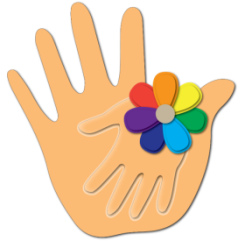 Детский сад – ресурсное воспитательно-образовательное пространство для ребёнка, находящегося в ситуации семейного кризиса.
Цель: организация воспитательно-образовательного пространства для развития у участников образовательных отношений психологических ресурсов стрессоустойчивости в ситуации проживания длительного социального кризиса. 

Задачи:
1. Развитие ресурсов стрессоустойчивости у педагогов 

2. Формирование профессиональных компетенций педагогов по оказанию допсихологической помощи детям и родителям 

3. Наполнение развивающей предметно-пространственной среды ресурсами (элементами), способствующими снижению психоэмоционального напряжения участников образовательных отношений

4. Обучение детей и родителей базовым техникам совладания со стрессом
Программа повышения профессиональной компетентности педагогических работников «Стрессменеджмент»
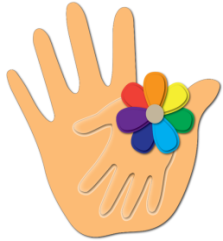 Цель программы – формирование психологических ресурсов стрессоустойчивости педагогов и развитие их компетенций по оказанию допсихологической помощи детям в ситуации
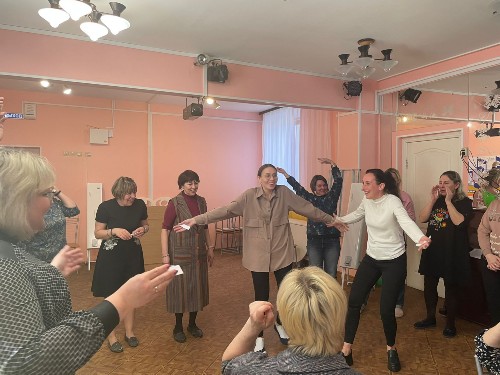 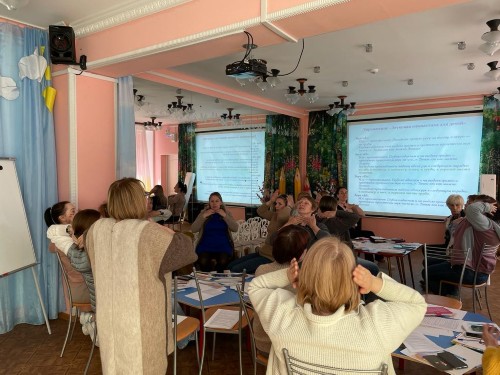 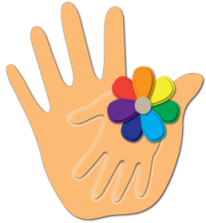 Дети и стресс
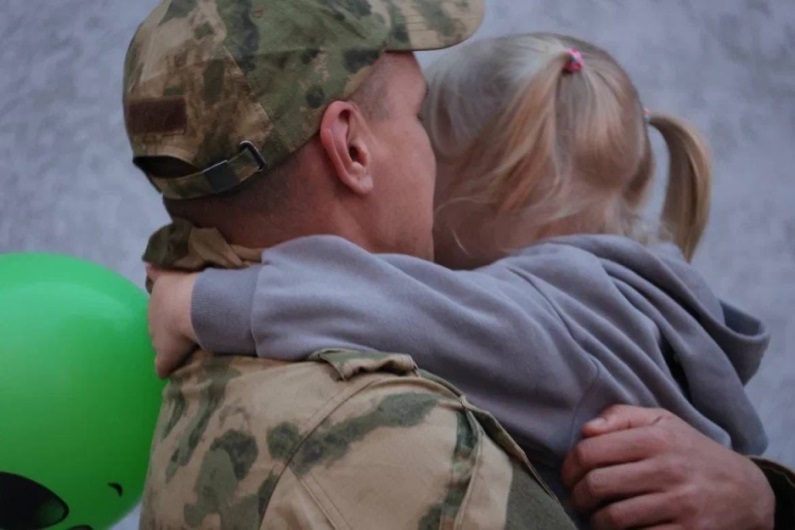 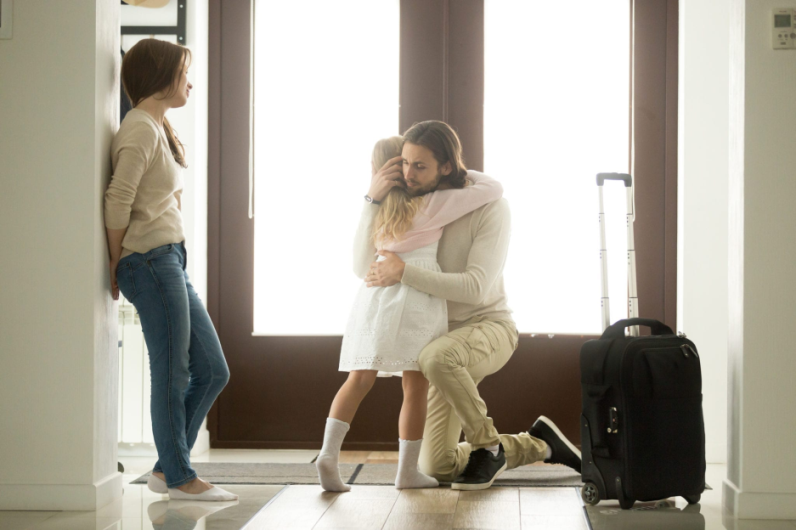 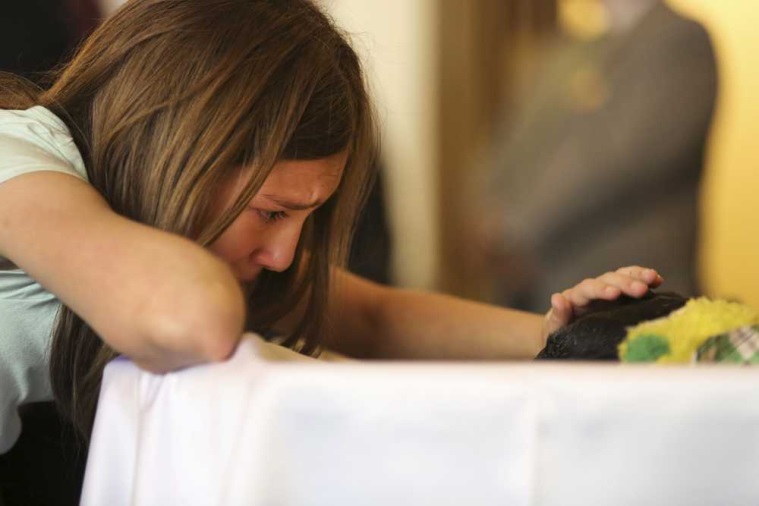 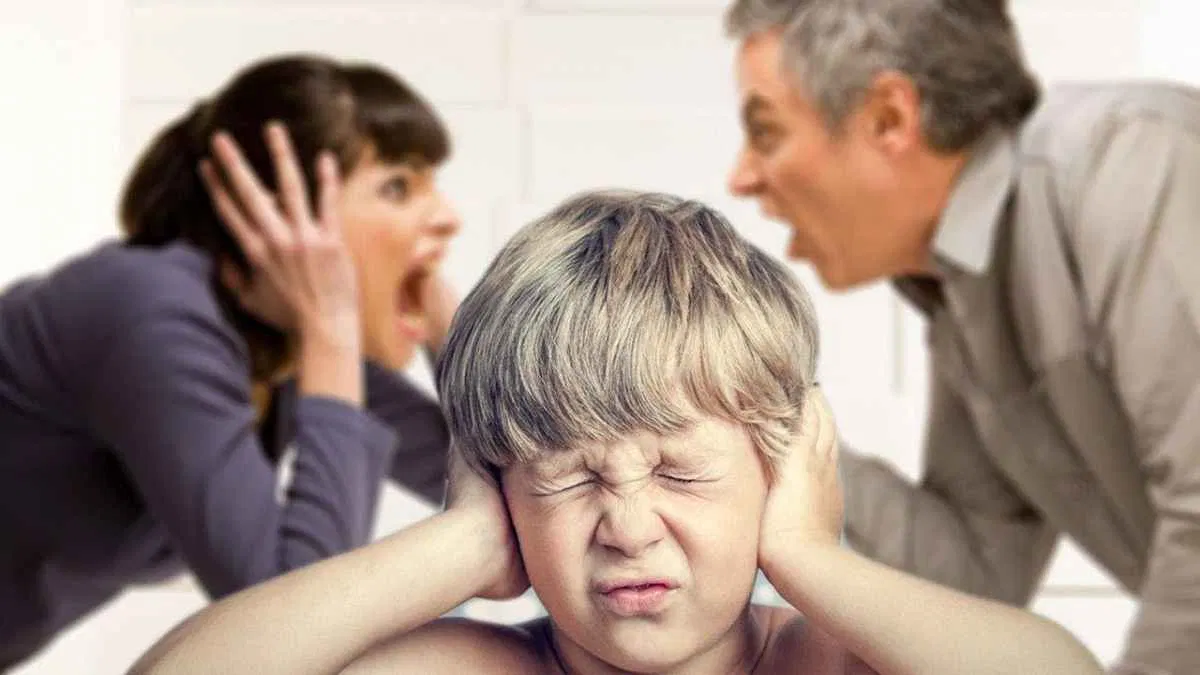 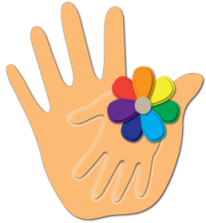 Для ребенка  причинами стресса могут стать:
Травмы и катастрофы
Развод родителей
Вступление родителя в брак с кем-то, у кого уже есть дети
Расставание с друзьями и переезд
Насилие
Реальные или вымышленные страхи
Рождение нового малыша в семье
Смерть  близкого человека
Смерть домашнего животного
Долгая разлука с родителями
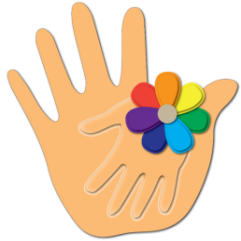 Что будет показателями стресса:
Дети от рождения до 3 лет имеют соматовегетативный уровень реагирования. Это означает, что на плохую психологическую атмосферу в семье, крики, плохое обращение и др. малыши этого возрастного периода реагируют нарушением навыков опрятности, сна, аппетита.
 
2.     Дети от 4 до 7 лет на стресс реагируют на психомоторном уровне. В  стрессовых обстоятельствах жизни у них могут иметь место тиковые проявления, заикания, общая психомоторная возбудимость. 

3.     От 5 до 10 лет дети реагируют на стресс на аффективном уровне.   Для него характерны синдромы и симптомы страхов, повышенной эмоциональной возбудимости с проявлениями негативизма и агрессии. Ряд нарушений физического здоровья ребенка имеют в основе психологическую причину.
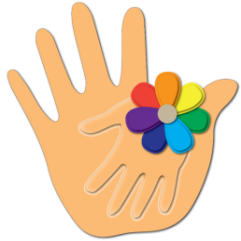 Модель ресурсной РППС детского сада
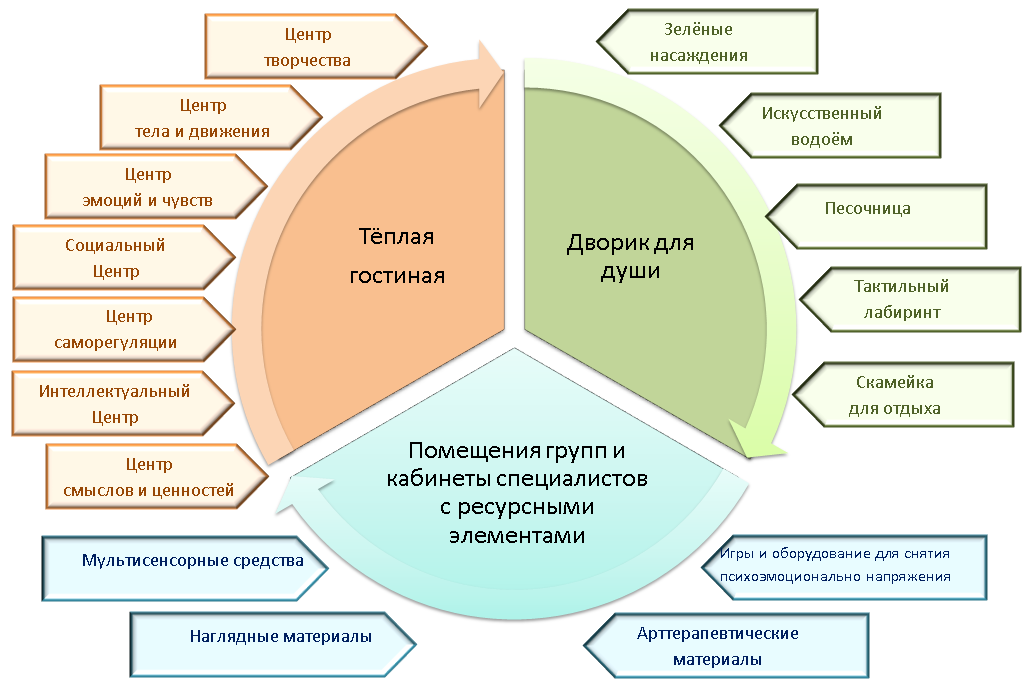